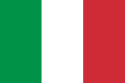 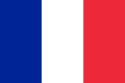 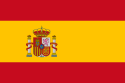 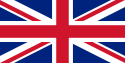 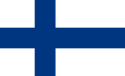 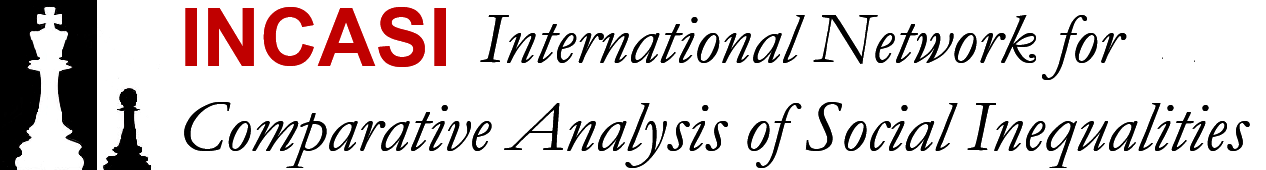 El origen social familiar en el logro educativo en el nivel superior en Argentina y México


Pablo Dalle, Paula Boniolo y José Navarro Cendejas



Investigación elaborada en el marco del proyecto:
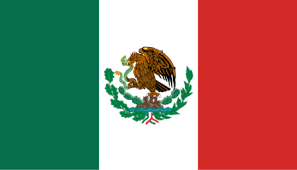 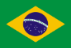 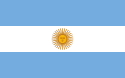 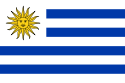 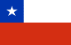 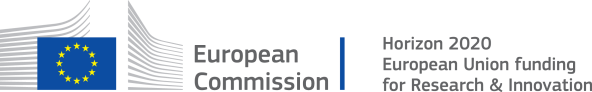 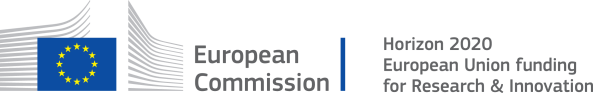 ¿Por qué estudiar la educación superior?
1. Constituye un medio para promover el desarrollo económico en tanto brinda herramientas para incrementar las habilidades de los trabajadores del sistema productivo y de las nuevas tecnologías incorporadas, y promueve a la vez la innovación y el desarrollo científico-tecnológico. 

	Aunque, los países latinoamericanos experimentaron ciertas asincronías entre el ritmo de expansión de la 	educación superior y la creación de espacios en la cúspide de la estructura ocupacional, provocando “fuga 	de 	cerebros” hacia países más desarrollados. 

2. La educación universitaria ha sido concebida como uno de los canales principales de ascenso a las clases 

3. Es una herramienta para construir una sociedad “mesocrática”: de amplias clases medias, ideario vinculado a la construcción de sociedades más equitativas (Germani y Sautu, 1965). 

Interrogantes:

¿Cuán abierto es el sistema de educación superior a las personas con orígenes en clases populares o clases medias bajas? 
¿En qué medida las oportunidades de graduación del nivel de educación superior estén distribuidas equitativamente entre distintas regiones de Argentina y México? 
¿Es efectivamente la educación superior un canal de ascenso social en estos países?
¿La graduación del nivel superior atenúa el peso de la clase social de origen en estas sociedades?
Datos y métodos: estudio comparativo Argentina y México:

Se realiza un análisis estadístico de dos fuentes secundarias: 
	- ENES-PISAC 2015 para Argentina y,
	- Módulo de Movilidad Social 2016 de INEGI para México

El universo corresponde a los Principales Sostenes de Hogar (PSH) de ambos sexos entre 30 y 65 años que residían en la Argentina urbana y México total país en 2015 y 2016 respectivamente. 

El total de la muestra de Argentina y México es de 4.505 y 9.985 casos respectivamente.

Hemos extendido el límite inferior de edad a 30 años porque una proporción considerable de estudiantes de nivel superior de ambos países se gradúa entre los 25 y 30 años, principalmente en Argentina.
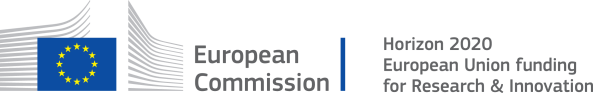 Discusión: Enfoque teórico e hipótesis
Esta investigación se enmarca en el campo de estudio sobre estratificación social y logro educativo. 

- La preocupación central en este campo es indagar en qué medida el logro educativo está asociado a las características adscriptivas de las personas (la clase social de origen, el nivel de educación de la familia de origen, el lugar de nacimiento). 

	Una sociedad es considerada más abierta en la medida en que las probabilidades de acceso a las posiciones 	educativas, que implican mayores recompensas (económicas pero también de prestigio social), dependen menos 	del peso del origen social, lo que se supone abre espacio para el predominio de factores meritocráticos.

Este estudio asume una perspectiva que plantea que la desigualdad de oportunidades está relacionada con la desigualdad de posiciones, referida esta última a la distribución de condiciones de vida entre grupos. 
Estudios y tendencias:

Perspectiva estructural-funcionalista, plantearon que la desigualdad de oportunidades de logro educativo se reduciría en el tiempo por la expansión del sistema educativo vinculada a procesos de desarrollo económico 

Estudios comparativos posteriores mostraron pautas de desigualdad persistente de logro educativo según orígenes de clase, lo cual implicaría que el crecimiento global de la matrícula educativa no habría contribuido a nivelar oportunidades educativas entre las clases sociales de manera significativa, lo que denominaron “desigualdad persistente” (Shavit, Bloossfeld , 1993).
Hipótesis
En el campo de estudios de estratificación social y logro educativo se debaten en la actualidad tres hipótesis:


i.) La primera denominada “selectividad social creciente”, elaborada por Mare (1980), que refiere a que el peso del origen social es mayor en las transiciones educativas iniciales porque las personas de clases populares o media baja que alcanzan niveles educativos altos presentan una selectividad social por características no observadas (habilidades, expectativas, motivación, apoyo familiar, etc.) que les permiten compensar sus desventajas socioeconómicas. 


ii.) La segunda hipótesis: “Desigualdad máxima mantenida”, Hout y Raftery (1993), plantea que la expansión educativa incorpora en orden secuencial a las clases sociales desde las más altas a las más bajas. Todas las clases van incrementando su participación relativa en los niveles de educación pero se mantiene el nivel de desigualdad relativo entre ellas en la graduación del nivel más elevado. 


iii.) Esta hipótesis fue criticada por Lucas (2001) que propuso la “Desigualdad mantenida efectiva”, según la cual la desigualdad no solo se produce en términos verticales entre niveles sino también en términos horizontales en el mismo nivel según la calidad educativa y el prestigio social de las instituciones y los títulos que otorgan.
Cifras sobre la evolución del nivel de educación de la población entre 1990 y 2010:

Argentina: 

El Censo muestra que mayor de 25 años con nivel superior completo (universitario y terciario) se incrementó de 8,2% a 15,6%, 

La población que finalizó el nivel secundario y no continuó estudios superiores creció de 13,9% a 21,4% y la población con nivel superior incompleto creció de 3,5% a 6,1%. 

México:

En México la educación superior (sin distinguir entre nivel completo e incompleto) creció de 10% a 18%, 

la secundaria completa de 8% a 20% y la media superior de 10% a 15%. 

Comparación: 

Si bien estas pautas muestran un crecimiento del nivel de educación formal de la población en ambos países, en perspectiva comparativa, la situación Argentina y México no es tan favorable: en 2015 la población de 25 a 64 años con nivel superior completo alcanzaba 19,9% en Argentina (ENES-PISAC) y en México 16,3%, cifras sustancialmente menores que la de los países más desarrollados (alrededor del 40%) y países como España (35,1%) aunque mayor que Brasil (14,3%) (OCDE, 2016). 

En México, la expansión de la educación secundaria y superior ocurrió en una etapa posterior a la Argentina, sin embargo, en las últimas décadas tuvo un ritmo de crecimiento mayor generando cierta convergencia en el nivel educativo de la población, en particular entre las cohortes más jóvenes. A pesar del crecimiento la cobertura de educación superior está por debajo de países más desarrollados (Maldonado-Maldonado y Mejía, 2018). 

Argentina, en contraste, tiene una matrícula elevada en el nivel universitario en perspectiva comparativa, pero la tasa de graduación es muy baja, alcanza apenas el 30%, mientras que Chile, Brasil y México logran graduar más de la mitad de quienes ingresan a la universidad y en los países más desarrollados esta tasa es superior al 70% (Guadagni, 2018).
El logro de educación superior en el marco de tendencias estructurales
Cuadro 1 y 2 Porcentaje de graduados de nivel superior (universitario y terciario) según sexo, origen de clase social, nivel educativo de origen, controlado por cohortes de nacimiento.  PSH, 30 y 64 años. Argentina, 2015 y México 2016
Fuente: elaboración propia con base en ENES-PISAC.
Fuente: elaboración propia con base en ENES-PISAC.
Porcentaje de graduados de nivel superior (universitario y terciario) según cohortes de nacimiento.  PSH, 30 y 64 años. Argentina, 2015 y México 2016
Desigualdad regional
Cuadro 3 y 4. Porcentaje de graduados de nivel superior según región de nacimiento y región de residencia. 
Argentina urbana (2015) y México (2016)
Fuente: elaboración propia con base en MMSI INEGI. Los casos que reportaron residencia a los 14 años fuera de México fueron excluidos del análisis
Fuente: elaboración propia con base en ENES-PISAC. Nota: Los PSH nacidos en otros países fueron eliminados por la escasa cantidad de casos
Regresión logística binaria de nivel superior completo en origen de clase, nivel educativo del PSH de origen, sexo, lugar de nacimiento y cohorte. Población de 30 a 65 años. PSH, México (Exp. Beta)
Regresión logística binaria de nivel superior completo en origen de clase social, nivel educativo del PSH, sexo, lugar de nacimiento y cohorte. Población de 30 a 65 años PSH. Argentina urbana (Exp. Beta)
El papel de la escolaridad en la movilidad intergeneracional de clase
Resultados: pautas y tendencias
Las pautas salientes mostraron que:

- Ambos países la concreción de credenciales educativas de nivel superior está influenciada por los orígenes sociales. 

- A mayor clase social y nivel educativo de origen, así como al haber nacido en CABA o en la Ciudad de México, mayor es la proporción de personas con título universitario o terciario.

Sexo de las/los PSH observamos una diferencia sustantiva entre países,
Argentina las mujeres duplican las probabilidades de obtener credenciales de nivel superior y 
México la relación se revierte, es alrededor de 50% mayor entre los varones. 

Cohortes de edad observamos una diferencia significativa entre ambos países. 
Argentina, el porcentaje de población con nivel superior completo se mantiene casi constante a través de las cohortes. 
México, la expansión del nivel superior se refleja en un volumen mayor de graduados en las cohortes recientes. 

Región de residencia en ambos países observamos una marcada desigualdad regional. 
Argentina: mayor desarrollo en la región pampeana, epicentro CABA. 
México, se observan marcadas diferencias entre la Ciudad de México y el resto del país, sobre todo la región Golfo-sur.

En resumen, estas pautas en conjunto sugieren el incremento de mecanismos de cierre social en ambos países, que limitan la concreción de logros educativos para quienes provienen de hogares de clase popular y climas educativos más bajos.
Resultados
Población que tiene secundario completo:
Los resultados del modelo de regresión de la población que tiene nivel secundario completo y estaba en condiciones de ingresar a la universidad, muestran un incremento progresivo de la desigualdad de oportunidades, en Argentina en la última cohorte y en México en las dos últimas. 


Esta pauta puede indicar que en la actualidad la terminación de la escuela secundaria es más masiva y re-emerge con más fuerza la desigualdad de oportunidades entre quienes emprenden estudios de nivel superior.


Las pautas observadas sugieren que, en términos de Hout y Raftery (1993), en ambos países el nivel de expansión educativa fue incorporando paulatinamente a población con origen en la clase media, en particular sus fracciones más privilegiadas.

Esta expansión educativa habría sido insuficiente para reducir la desigualdad de oportunidades de graduación del nivel superior vinculadas al origen social familiar. 

La brecha de desigualdad se mantiene constante en Argentina y se incrementa en México, específicamente en la última cohorte. Lo que nos hace pensar en una “desigualdad persistente” (Shavit, Bloossfeld , 1993). 


Interpretación: 
Los casos de Argentina y México muestran el aumento de desigualdad de oportunidades, no es un problema de restricción de la oferta de educación de nivel superior, porque como hemos visto la matrícula se incrementa. 

El crecimiento de la desigualdad de condiciones de vida entre las clases sociales en el último tiempo en ambos países haya repercutido en el incremento de la desigualdad de oportunidades de logro educativo de nivel superior.
Gracias

Todos los comentarios son bienvenidos